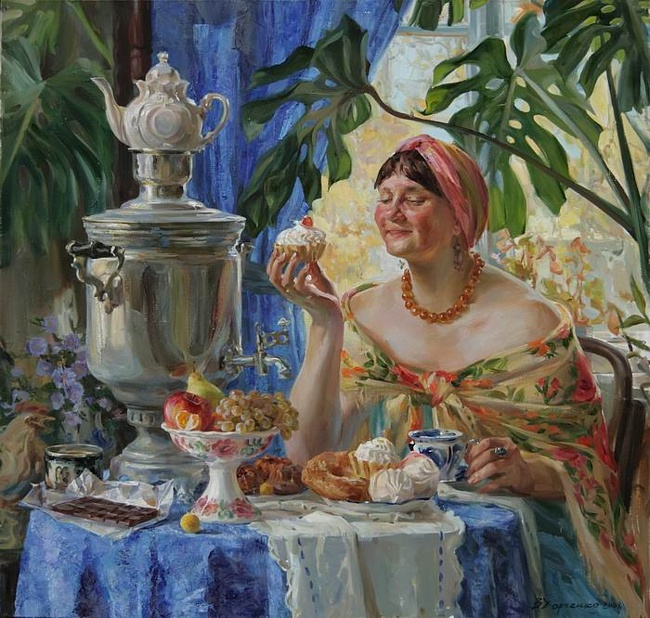 КИТАЙ
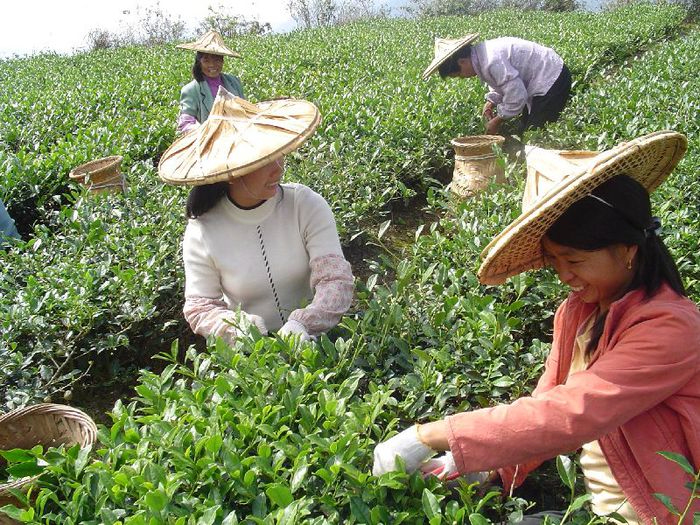 ИНДИЯ
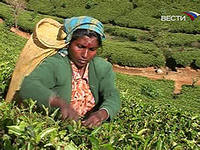 - Люди так бережно относятся к этому растению, что чайные листья собирают вручную и обрабатывают тоже вручную, не используя технику
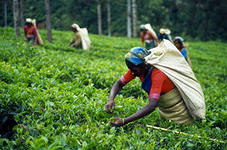 - Чай собирают, затем листья сушат, скручивают и придают им разную форму
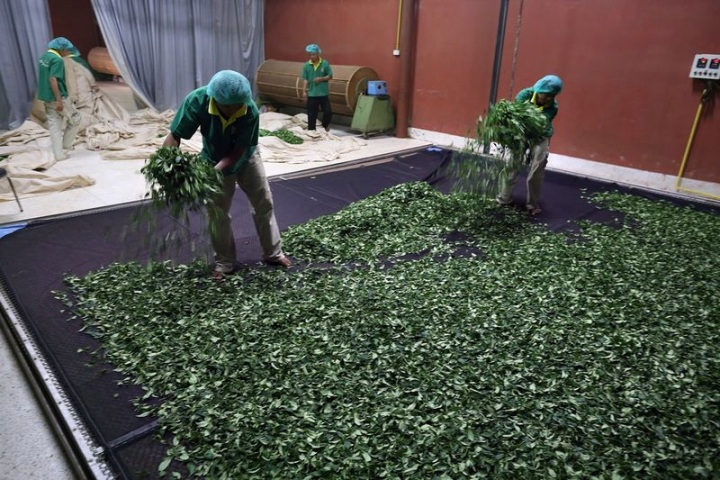 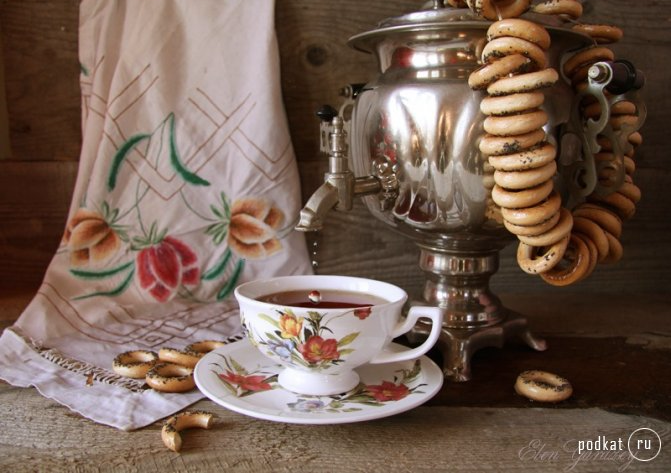